Квест-игра по формированию элементарных математических представлений и финансовой грамотности в подготовительной к школе группе на тему: «День рождения Буратино»
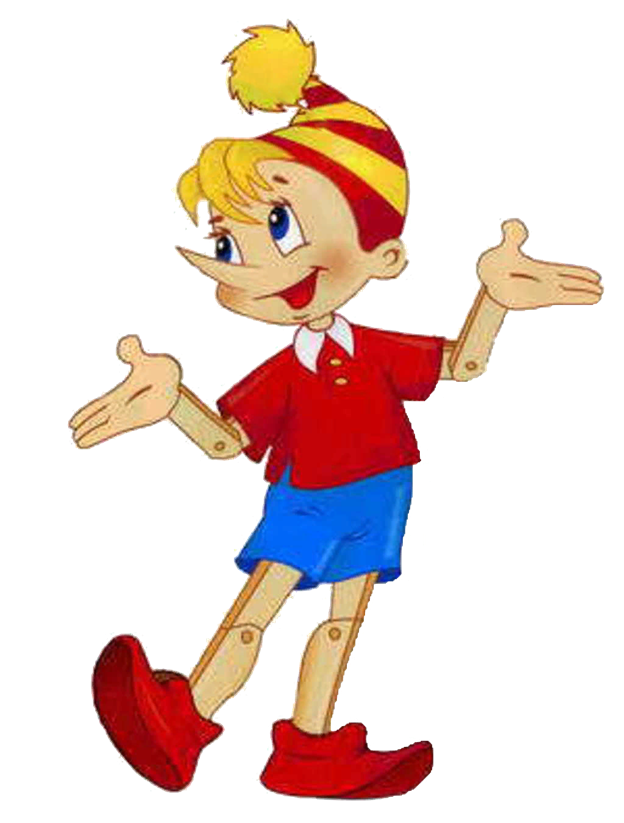 Авторы: Литвинова Наталья Александровна,
Карабаева юлия вячеславовна,
воспитатели
МБДОУ «Детский сад № 24»,
 г. Рязань
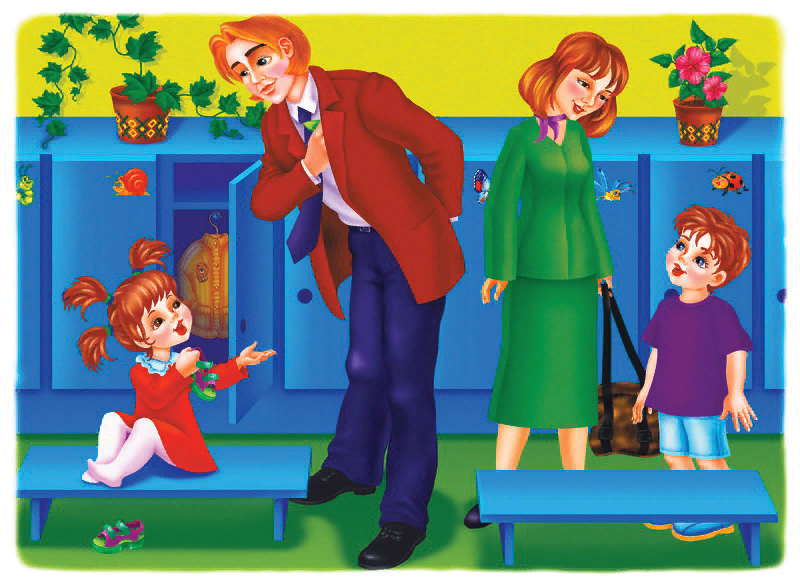 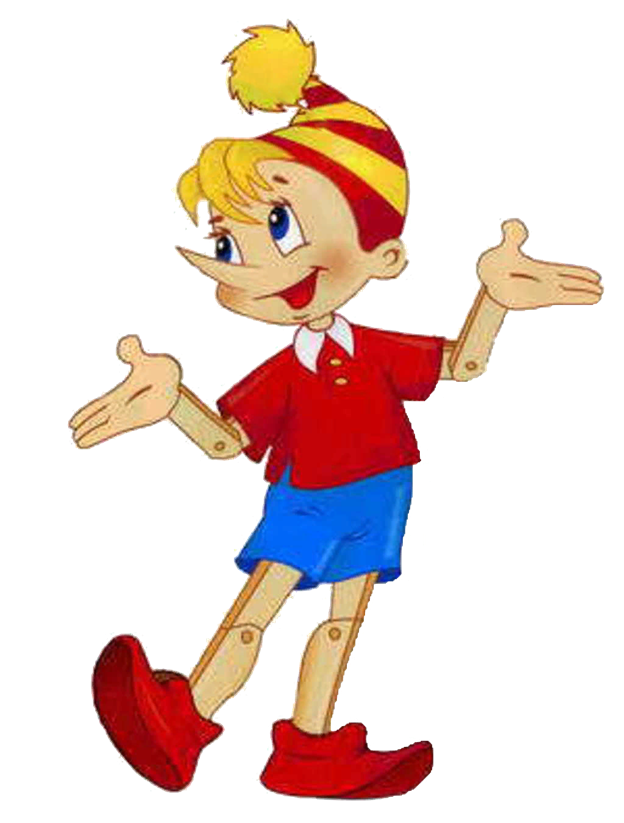 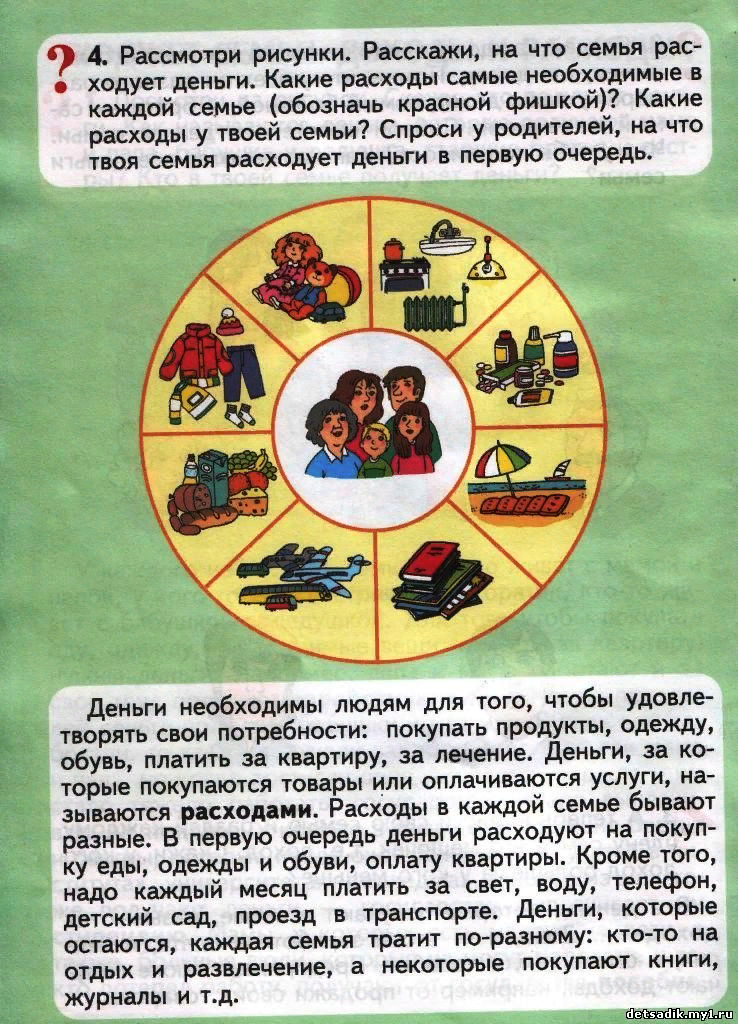 Расходы семьи
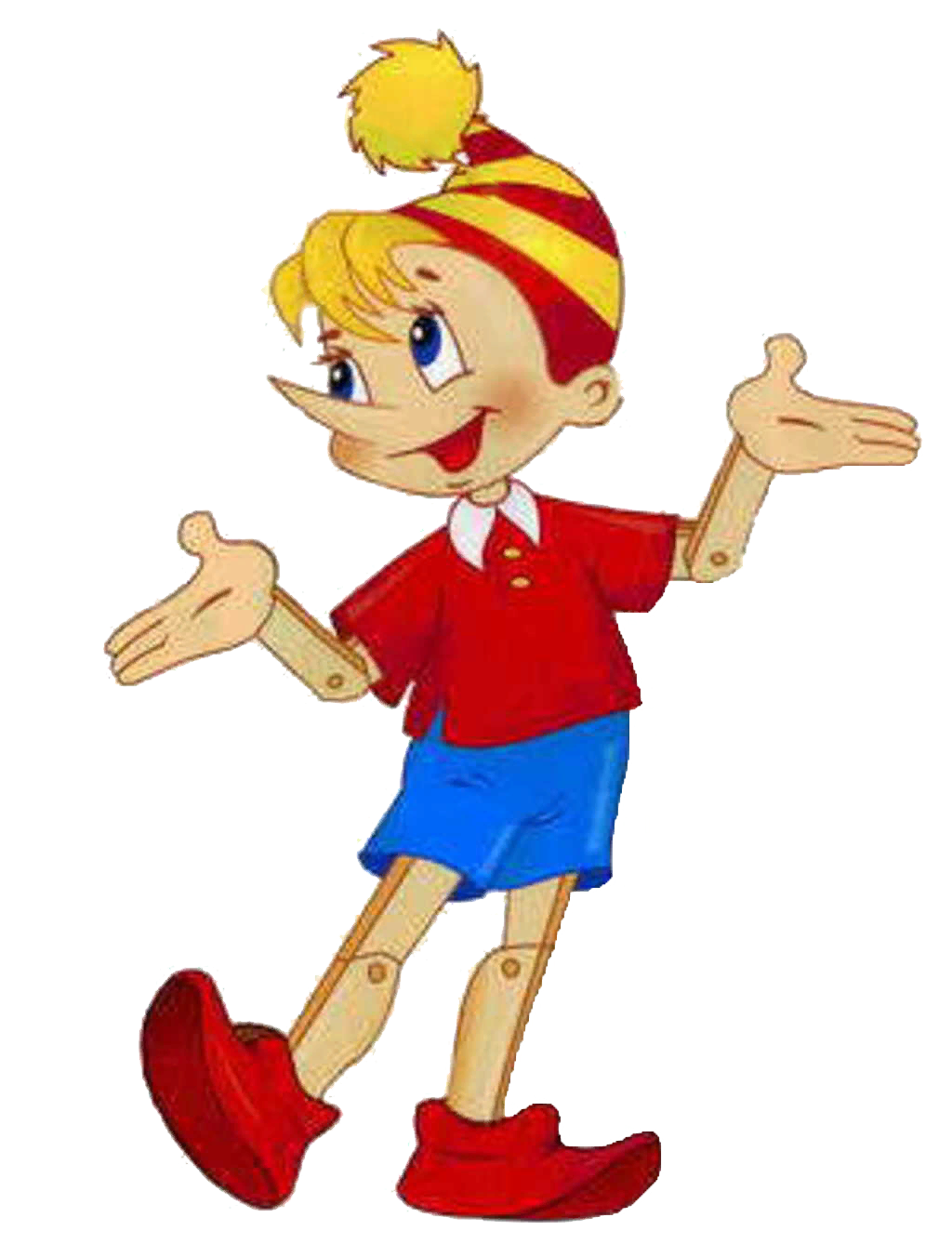 Геометрические фигуры
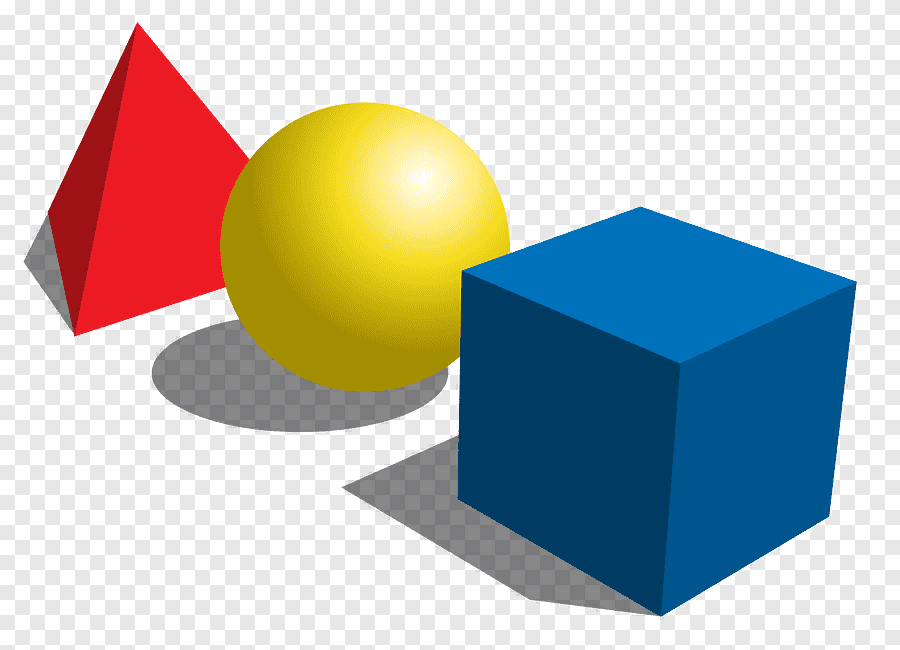 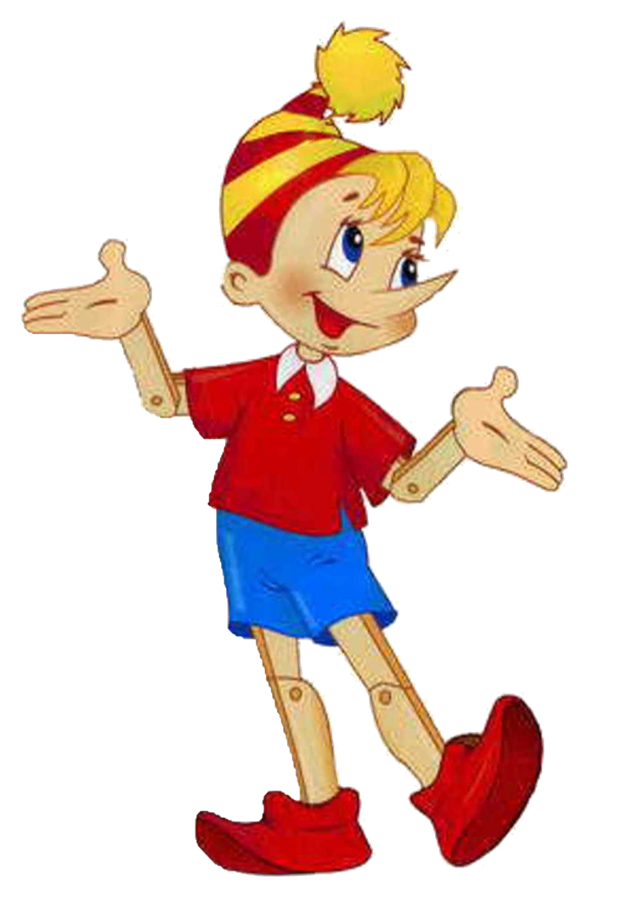 Монетный двор
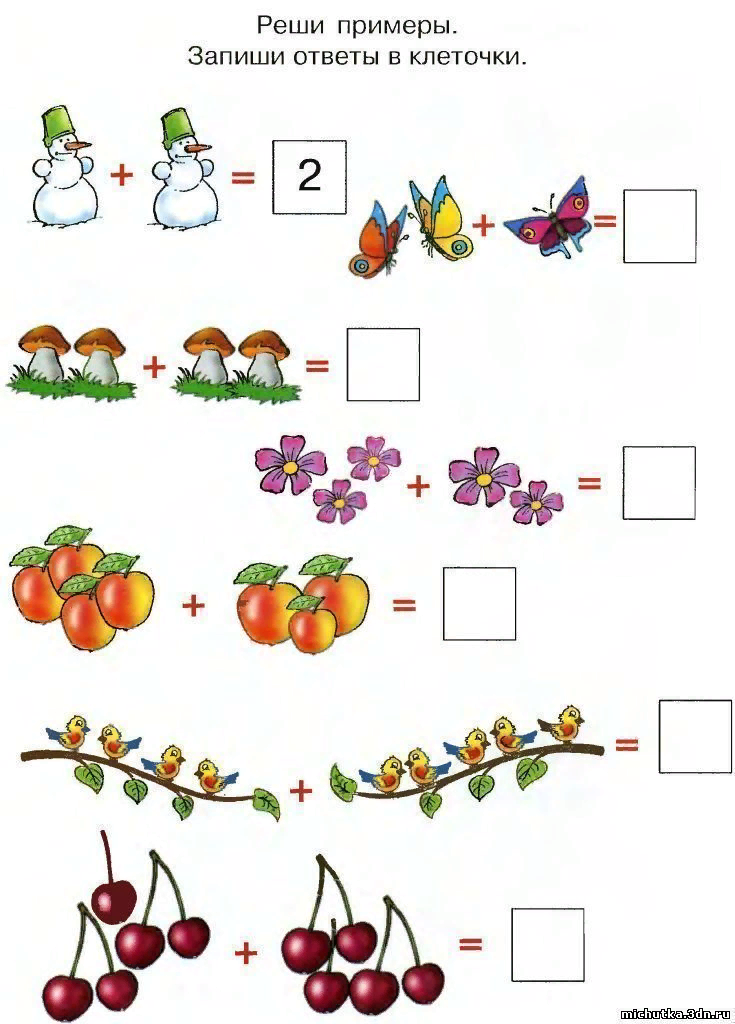 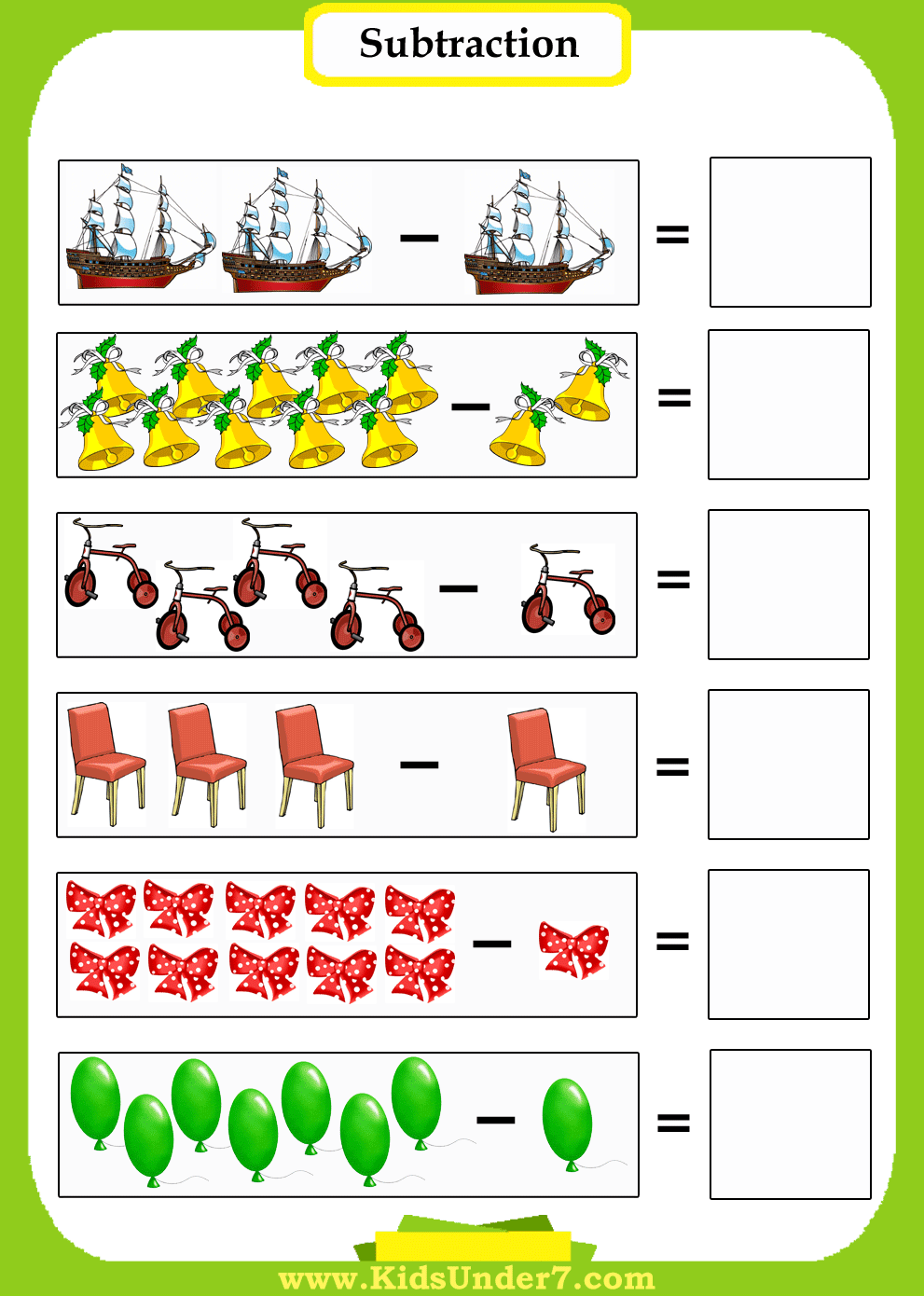 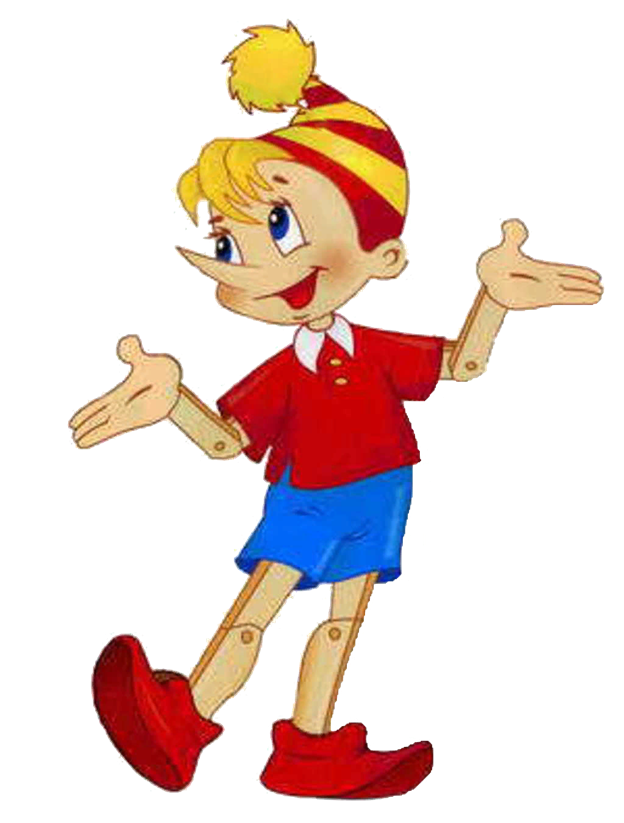 Математическая полянка
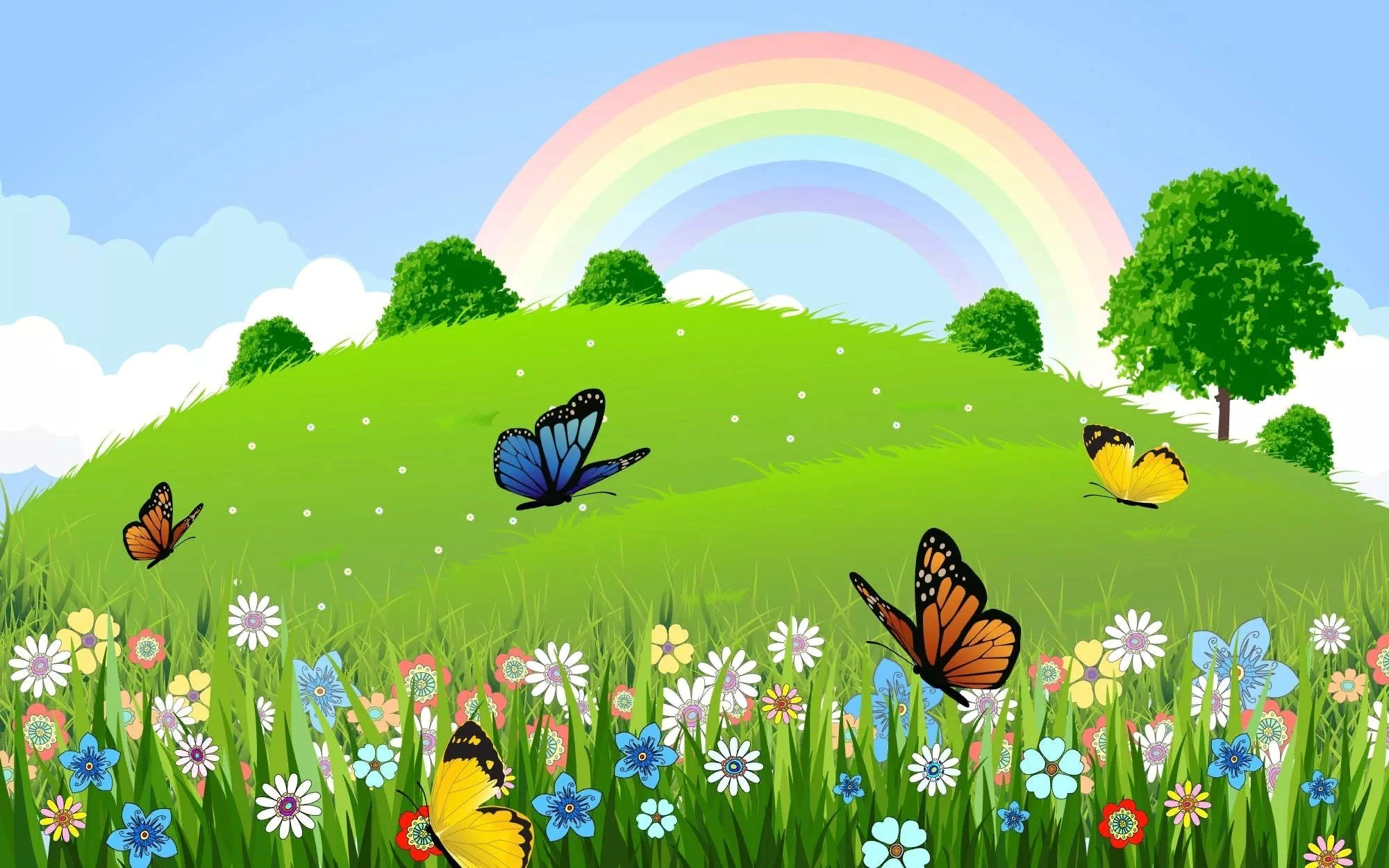 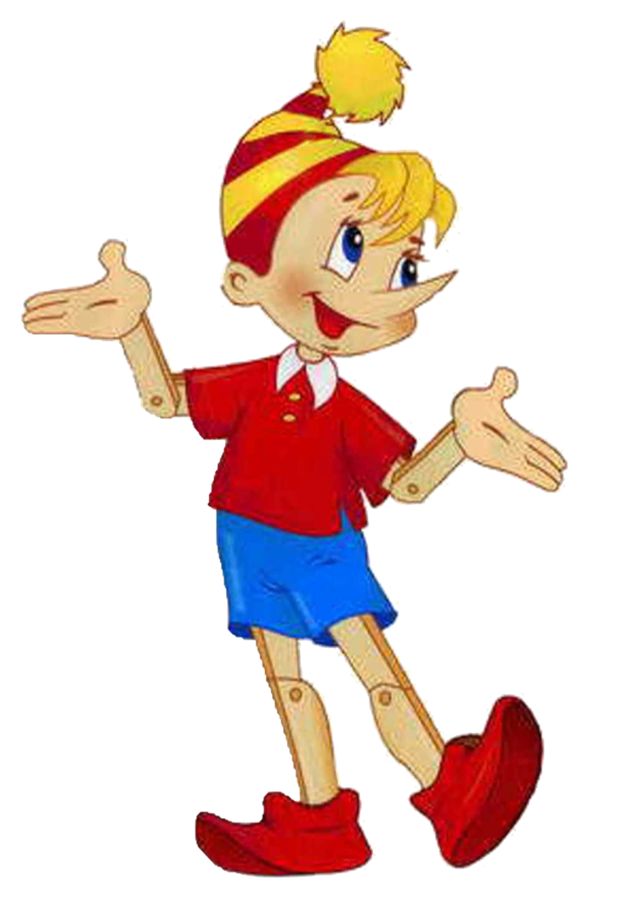 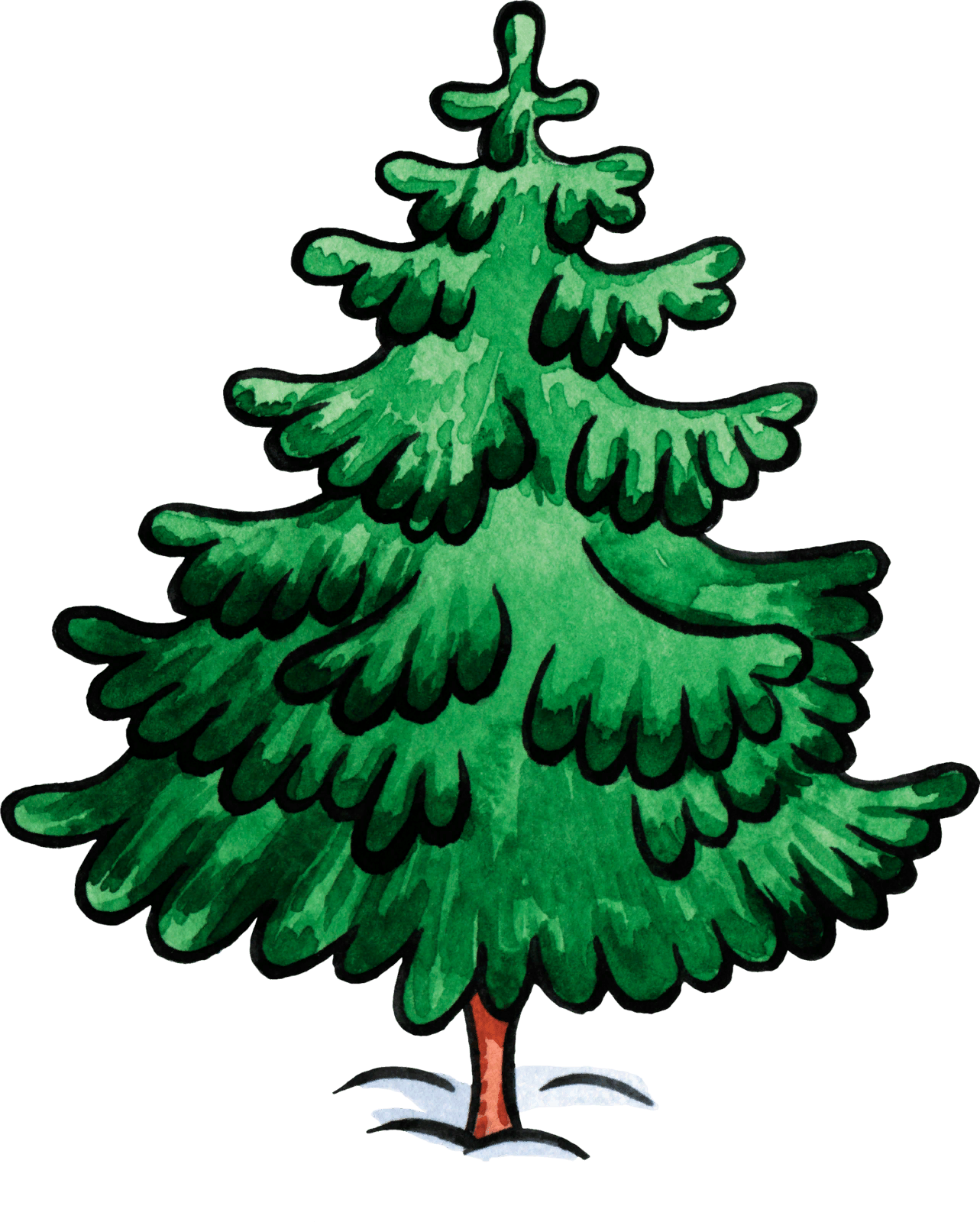 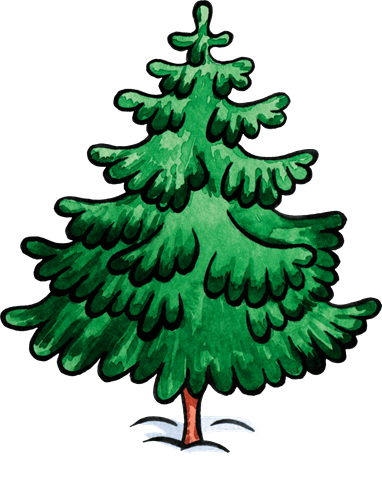 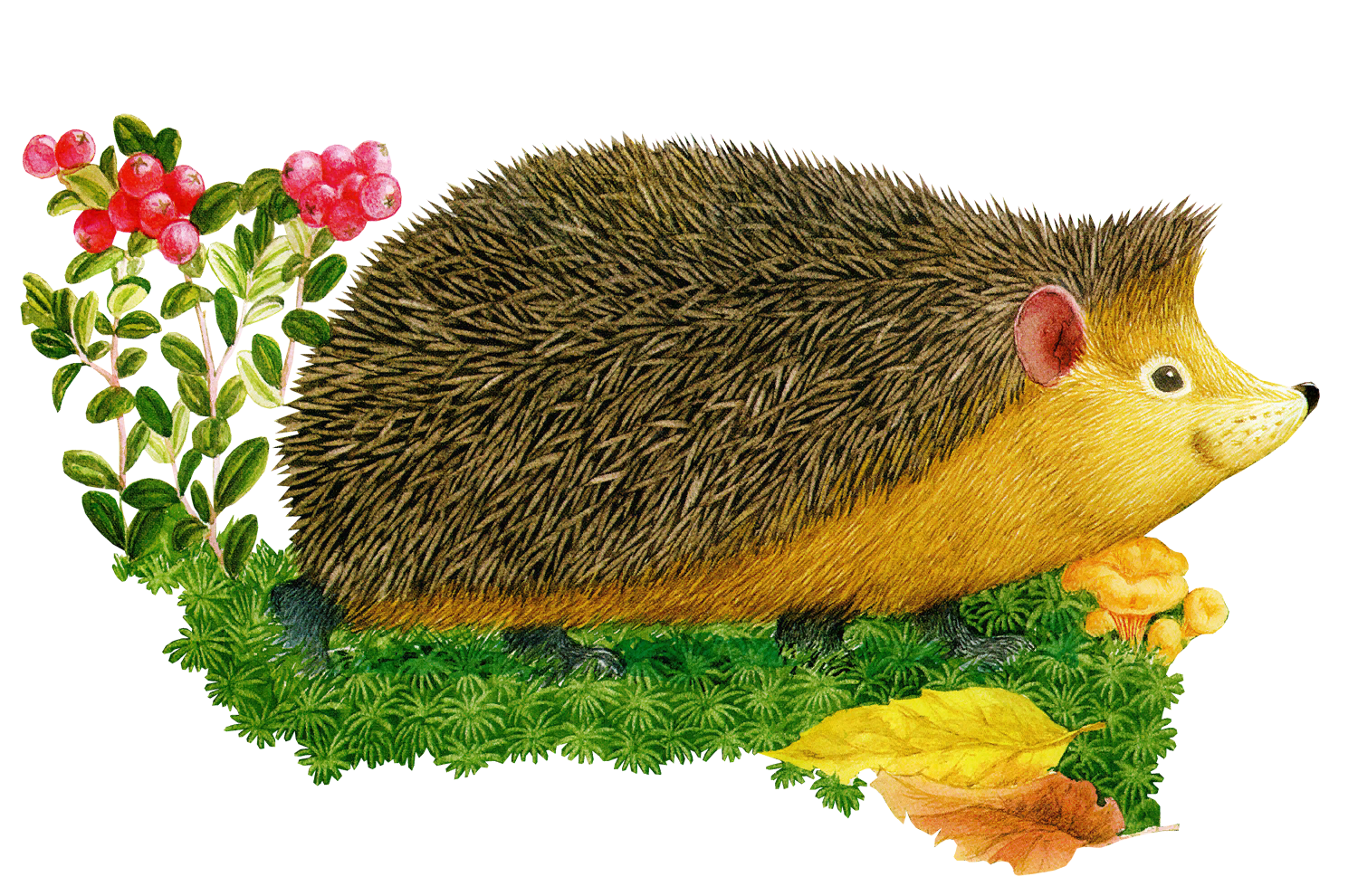 .  .
.  .
Сберегательный банк
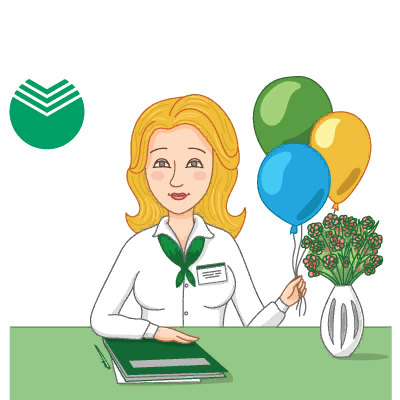 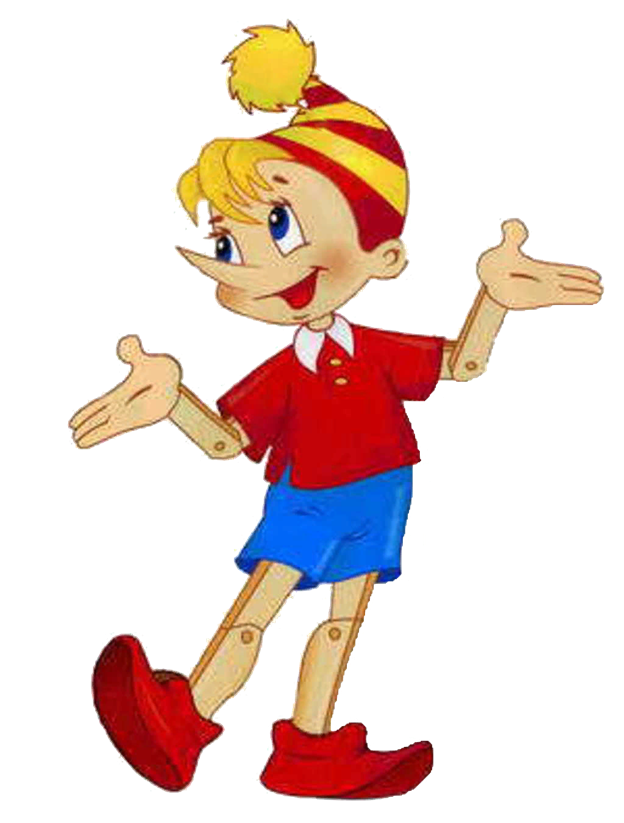 1+1               2+1               2+2
2+2               3+3               3+2
5+5               4+5               4+4
Продуктовый магазин
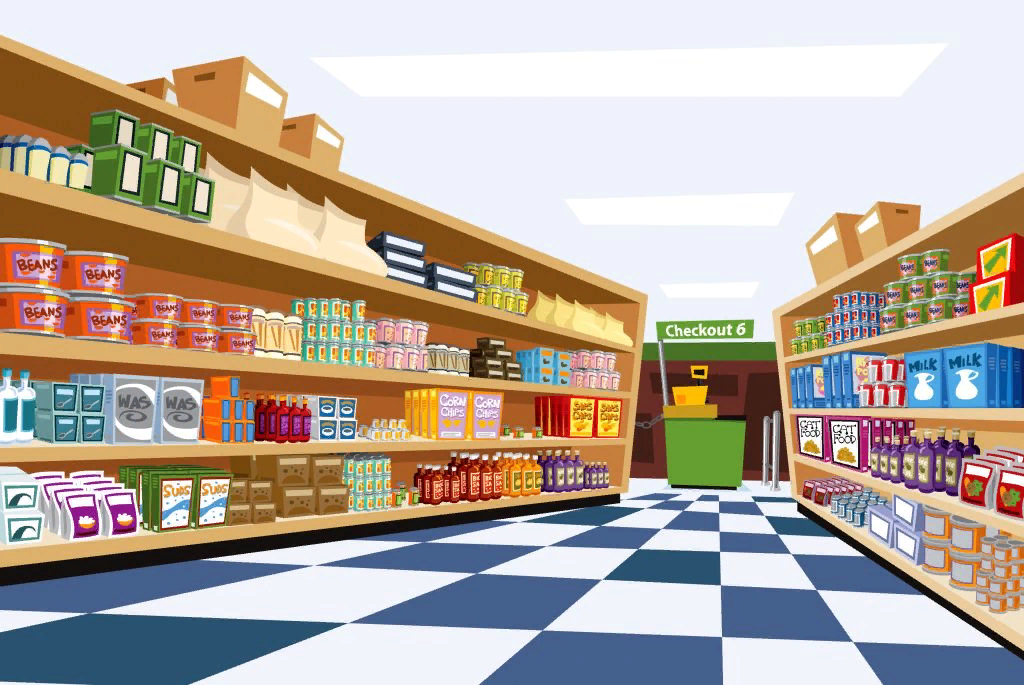 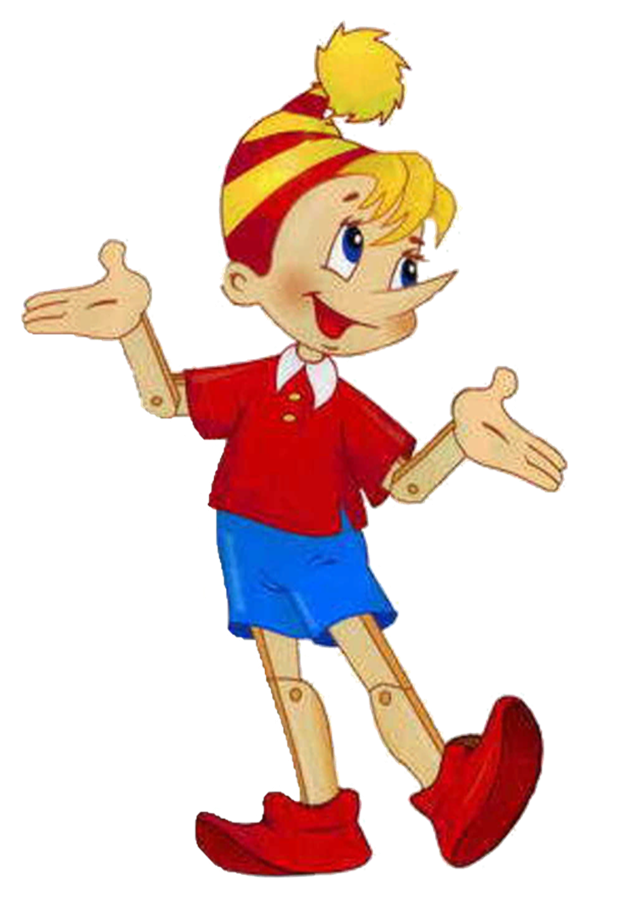 Математическая пицца
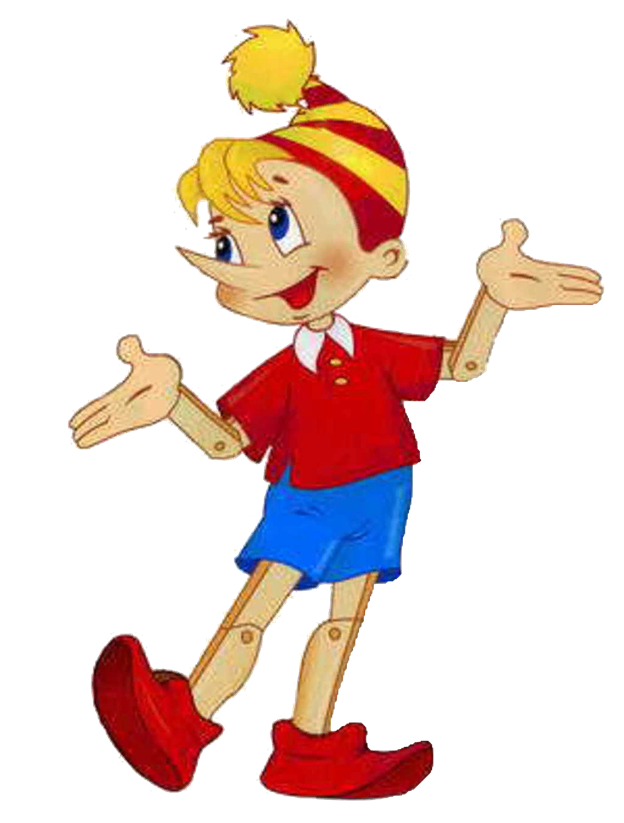